Divine Foundation of Jama'at Ahmadyya and Jalsa Salana
26 December 2014
Summary
26 December 2014
Jalsa Salana Qadian

Divine Foundation

A revolutionary change


Become the inheritors of the prayers


Promised Messiah (as) 
Desires

Prayers
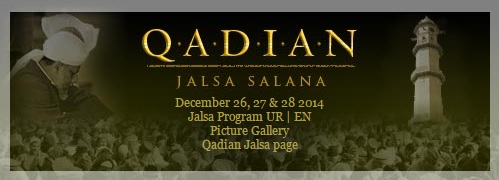 Jalsa Salana has started in Qadian today and also simultaneously  in some other countries
Pakistan government backed by law, stopped jalsa. and thought they had succeeded in depriving hundreds of thousands of Ahmadis from remembering Allah and His Messenger.
Our  self claimed opponents utter the same Kalima that we believe in
There was a time when Jalsa Salana used to be held only in Qadian, India. 
Then after partition, Jalsa Salana started taking place also in Pakistan.
The opponents of Ahmadiyyat do not realize that these restrictions can only impose on the physical body not the heart
All the physical pain and losses thus imposed cannot take the love of God and His Messenger from our hearts.
Instead of being happy that all of us are attached to the same Kalima
And that all of us are prepared to offer every sacrifice for its upholding they still try to stop us from saying this Kalima
26 December 2014
Jalsa Salana Qadian

Divine Foundation

A revolutionary change

become the inheritors of the prayers

Promised Messiah (as) Desires

Prayers
The opponents, supported by governments, thought that by placing restrictions on the Ahmadis they would stop our progress
26 December 2014
Jalsa Salana Qadian

Divine Foundation

A revolutionary change

become the inheritors of the prayers

Promised Messiah (as) Desires

Prayers
Promised Messiah (as) said
Do not think this Jalsa to be some ordinary kind of gathering - this is the Jalsa through which the name of Islam will be elevated in the world. 
Human efforts alone will not suffice, the Help of Allah will also manifest itself and bring about the results. …the foundation stone of this movement has been put in place by the Hand of God Himself and He has prepared nations who will soon come and join them because this is the work of that All-Powerful One for Whom nothing is impossible. The time is near when nothing will remain in this faith of those who worship nature and hold on to superstitions and do not believe in the miraculous powers of God and of those who make all kinds of worthless things a part of the faith and God Almighty will establish for this Umma the middle path.
That same path which the Quran brought.  That same path which the Holy Prophet taught to his Companions (may Allah be pleased with them). That same path which the Siddiq [Truthful ones], Sulaha [Righteous ones] and Shaheed [Martyrs] were blessed to have found and followed.  This is what will happen.  Indeed this is what will come to pass.  He who has ears let him listen.  Blessed are the ones to whom the straight path is disclosed.
26 December 2014
Jalsa Salana Qadian

Divine Foundation

A revolutionary change

become the inheritors of the prayers

Promised Messiah (as) Desires

Prayers
By placing restrictions on our Jalsa in one country our opponents had imagined that they had dealt a powerful blow but the enemy is misguided and does not understand that the Imam of the Age had not said that he was establishing a Jama’at but had said that the Hand of God had put in place the foundation stone of this Movement
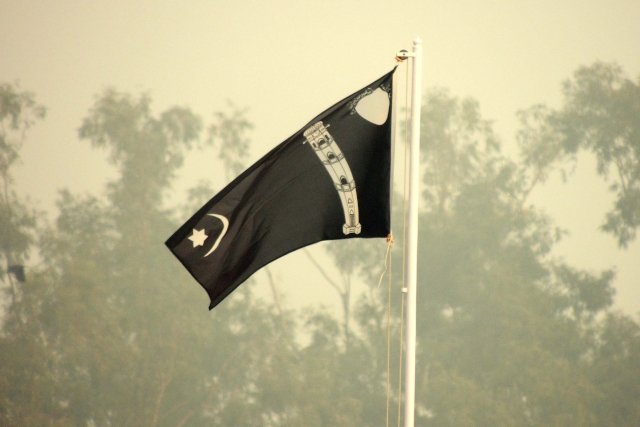 If our opponents have the power they can try to oppose God but they should remember that the Promised Messiah (as) is that beloved of God who enjoys His special Help and Succour because he was the one who was sent to rejuvenate the faith by God Himself.
Different nations are joining in these Jalsas.  In Qadian 31 nations are joining
They may be able to hurt a few individuals but how can they damage the Jama’at set up by God Himself?
26 December 2014
Jalsa Salana Qadian

Divine Foundation

A revolutionary change

become the inheritors of the prayers

Promised Messiah (as) Desires

Prayers
Talking about his claim the Promised Messiah (as) states
The Movement which is established to manifest the glory of God and to make clear and prove to the world the blessings of His Messenger and is planted by the very Hand of God Almighty then such a Movement is taken care of and protected by the very angels of God. Who can destroy such a Movement?  Remember that if my Movement is merely a business its name and every sign of existence will be erased. But if it is from God and most certainly this is the case then even if the entire world opposes it, it will still go on growing and spreading and the angels will protect it and safeguard it. .. Even if I am not supported by a single person, and no one supports me even then I believe that this Movement will succeed.
These are most powerful words that have been stated making God a witness...So how can the enemies succeed.  But we must remember that we too have responsibilities.  Every Ahmadi must bring about in him or herself that revolutionary change that the Promised Messiah (as) desires to see in each of us.
26 December 2014
Jalsa Salana Qadian

Divine Foundation

A revolutionary change

become the inheritors of the prayers

Promised Messiah (as) Desires

Prayers
Efforts and prayers both are necessary to bring change
26 December 2014
Jalsa Salana Qadian

Divine Foundation

A revolutionary change

become the inheritors of the prayers

Promised Messiah (as) Desires

Prayers
We have to listen and pay heed
26 December 2014
Jalsa Salana Qadian

Divine Foundation

A revolutionary change

become the inheritors of the prayers

Promised Messiah (as) Desires

Prayers
26 December 2014
Jalsa Salana Qadian

Divine Foundation

A revolutionary change

become the inheritors of the prayers

Promised Messiah (as) Desires

Prayers
If we wish to eat the best fruits of the relationship we have with the Promised Messiah then we need to also become fully devoted to him.
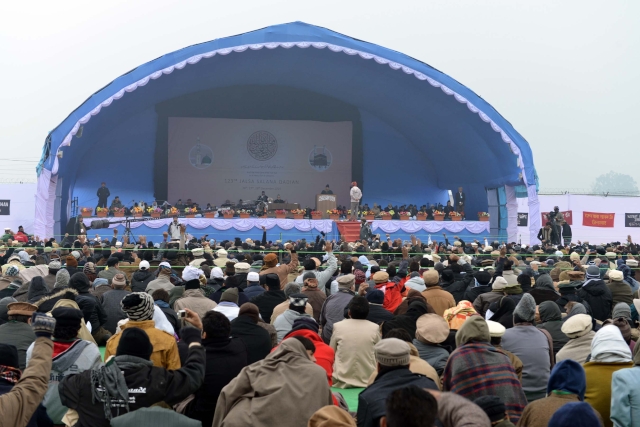 If we are to really become the inheritors of these prayers of the Promised Messiah (as) then we need to realize that even in ordinary relationships those children who listen and pay heed to everything their parents say and devote themselves to their service they are the ones who become the recipients of their parents’ prayers.
All those Ahmadis who participate in these Jalsa Salanas in general and those who join the Jalsa in Qadian especially must feel the concern and pain that is conveyed by the Promised Messiah.
26 December 2014
Jalsa Salana Qadian

Divine Foundation

A revolutionary change

become the inheritors of the prayers

Promised Messiah (as) Desires

Prayers
What the Promised Messiah (as) desires from us
If our Jama'at wishes to become a Jama'at then it must accept a death and safeguard itself against material and carnal desires and wishes and hold Allah, the Exalted, above all other things.  Many vain and hypocritical pretentious things destroy a man…… You should try to safeguard yourselves from every type of passion that may lead you astray.  Every stranger whom you meet looks upon you and sees your morals and habits and level of perseverance and looks to see how far you abide by the commandments of God.
If these are not of the highest grade then he is misled by you.  So remember all these things. … The Holy Quran says, that whosoever killed a person.. — it shall be as if he had killed all mankind; (5:33)
Similarly, I say that if any one does not show sympathy to a brother of his he has not shown sympathy to the whole of mankind…
You should not love life so much that your faith should be lost…
26 December 2014
Jalsa Salana Qadian

Divine Foundation

A revolutionary change

become the inheritors of the prayers

Promised Messiah (as) Desires

Prayers
What the Promised Messiah (as) desires from us
This Jama’at which He desires to make an exemplary Jama’at, if this too becomes such that among them is not found brotherhood and sympathy then it would be a great misfortune….
I say it truly that the faith and the world cannot exist simultaneously...yes by way of service it can exist but not by way of partner.  It has never been heard that a person who has a pure untainted connection with God has been seen begging for sustenance from the world. The fact is that Allah, the Exalted, even takes care of the progeny of such a one.
Only those should be considered to be members of our Jama’at who, in accord with their oath of allegiance [bai’at] truly give precedence to the faith over all worldly matters.  When a person, keeping in mind this oath, moves towards God, then Allah, the Exalted, bestows upon him strength….
26 December 2014
Jalsa Salana Qadian

Divine Foundation

A revolutionary change

become the inheritors of the prayers

Promised Messiah (as) Desires

Prayers
What the Promised Messiah (as) desires from us
“that our Jama’at should be such as should not content themselves with mere words but they should be such as fulfil the true intent and purpose of the bai’at.  A true internal change should be brought about.  You cannot please Allah, the Exalted, by just gaining an understanding of the arguments.  If there is no internal change then there is no difference between you and the others.”
“you must make an effort to bring about changes within yourselves.  Pray to God in your Salat.  Join the ranks of those who strive in Allah’s way, by giving charity and in every other way as is said: And as for those who strive in Our path (29:70)
26 December 2014
Jalsa Salana Qadian

Divine Foundation

A revolutionary change

become the inheritors of the prayers

Promised Messiah (as) Desires

Prayers
In order to please Allah, the Exalted, and in order to absorb His love we need to make progress in our deeds and actions.
26 December 2014
Jalsa Salana Qadian

Divine Foundation

A revolutionary change

become the inheritors of the prayers

Promised Messiah (as) Desires

Prayers
26 December 2014
Jalsa Salana Qadian

Divine Foundation

A revolutionary change

become the inheritors of the prayers

Promised Messiah (as) Desires

Prayers
The second thing that Huzoor reminded to all those attending the Jalsa in Qadian
26 December 2014
Jalsa Salana Qadian

Divine Foundation

A revolutionary change

become the inheritors of the prayers

Promised Messiah (as) Desires

Prayers
The real purpose of these Jalsas is to benefit from the spiritual environment
Jama’ats should insure that they provide the things that are sought in a timely manner.  This is the responsibility of the Ummara.
Similarly some people make demands that they must be accommodated in a particular place or a particular guest house etc.  The arrangements are made for the 16,000 or so attendees and it is a good arrangement that is made for them but to come to the Jalsa and benefit from it some pain and difficulty will have to be suffered.
Everyone should be content with whatever is made available and render thanks to Allah.
Everyone who joins this Jalsa instead of looking for these comforts should try and immerse himself in the spiritual environment that exists there and spend their time in prayers
The Jama’ats also should inform all attendees of the conditions before they leave and insure that they go there prepared.
26 December 2014
Jalsa Salana Qadian

Divine Foundation

A revolutionary change

become the inheritors of the prayers

Promised Messiah (as) Desires

Prayers
The real purpose of these Jalsas is to benefit from the spiritual environment
All those who go there, except a few, are examples of sincerity and loyalty.  When they write, after having gone there, one sees an amazing and pleasing account of the experiences that Allah causes to grow among them, in them..so I say to the earlier Ahmadis for whom I have some complaints, those upon whom materialism has had an overwhelming effect, I say to them that they should look at these newer Ahmadis and see their sincerity and loyalty.
Every year people see the signs of the better arrangements and as Allah had directed wasay makanaka ...arrangements for accommodation go on growing.
Those who are in the habit of making demands ,even if they have to suffer difficulties they should still try and cooperate with the officers and those incharge of making the arrangements and they should try and see how by coming to the town of the Promised Messiah they can maximize the benefits they can gain.
Instead of focusing on the worldly comforts search for those things and look to acquire those things that the Promised Messiah (as) desires from us
26 December 2014
Jalsa Salana Qadian

Divine Foundation

A revolutionary change

become the inheritors of the prayers

Promised Messiah (as) Desires

Prayers
The real purpose of these Jalsas is to benefit from the spiritual environment
In these days especially while they pray for their own faith and they should also pray for the progress of the Jama’at and the strengthening of the links with Khilafat and the Jama’at.
Spend your days and nights and mornings and evenings in the remembrance of Allah then alone will you be able to gain the benefits of participating in the Jalsa.   May Allah, the Exalted, bless all of you with this ability.  May Allah, the Exalted, show us quickly those scenes when we will witness the world join the Muhammadi Messiah and come together under the flag of the Holy Prophet Muhammad (sa).
Pray for the Jama’at, for the Khalifa of the time, for one another - these prayers of the participants will also be of great benefit to all of them.  Insha’Allah.
Pray also that they become capable of fulfilling the wishes and desires that the Promised Messiah (as) had from the members of the Jama’at
Also pray for the success of the Jalsa and for the evil of our enemies to turn back upon them.  Pray that we see the mission and purpose of the Promised Messiah (as) being fulfilled quickly.
26 December 2014
Jalsa Salana Qadian

Divine Foundation

A revolutionary change

become the inheritors of the prayers

Promised Messiah (as) Desires

Prayers
Absentia Funeral Prayer of 
Ahmad Shamshair Sukya Sahib
Former Missionary of the Jama’at who passed away on December 24, 2014 in Mauritius.  
Inna lillahay wa inna elaihay rajayoon.
26 December 2014